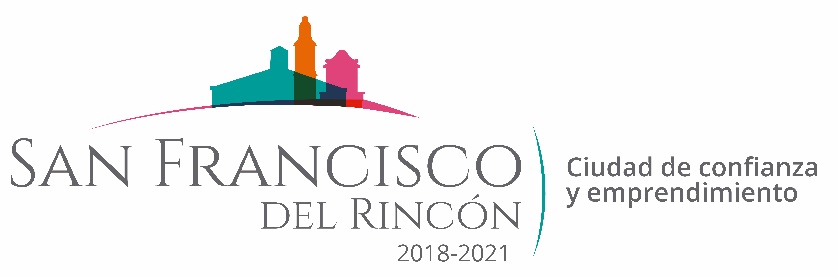 REPORTE MES DE SEPTIEMBRE
MAQUINARIA
RENIVELACION EN LA COLONIA HIDALGO
FECHA TERMINO
CANTIDAD
UNIDAD
CONCEPTO
FECHA INICIO
M2
12/09/2019
12/09/2019
CALLE TRES MARIAS
2,250
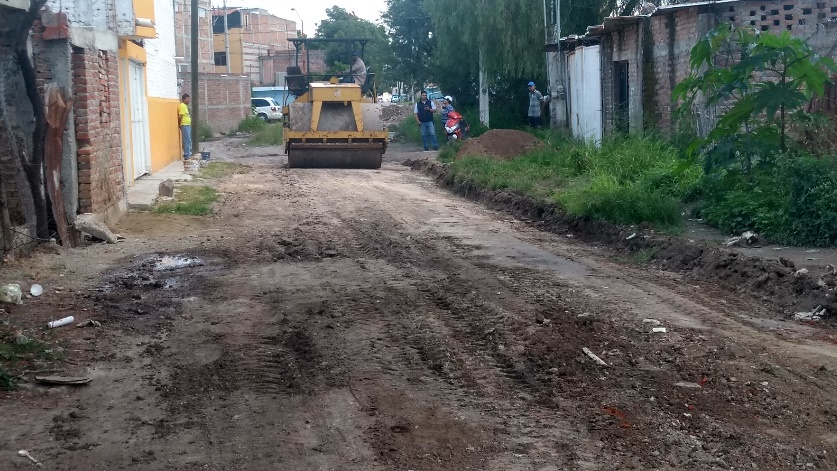 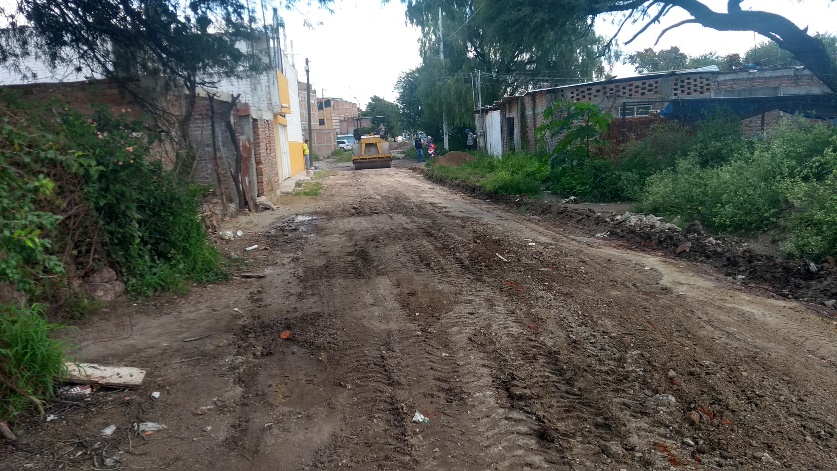 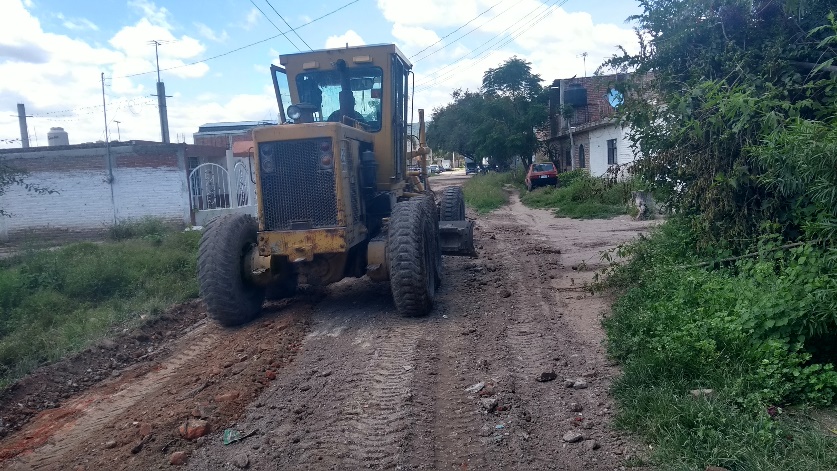 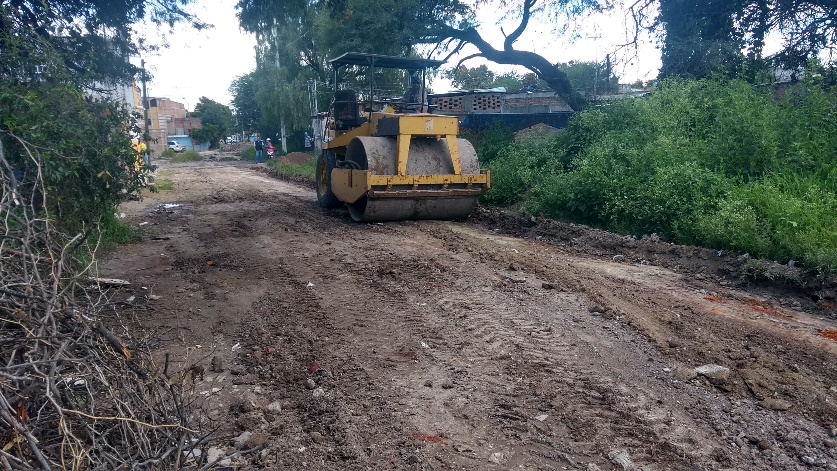